Přístupy v politologii
Peter Spáč
1.12.2016
Politologie v 1. pol. 20. století
Výrazně odlišná pozice než v současnosti

Užší tématické zaměření

Malý důraz na metodologii

Problém s akceptací politologie jako vědy
Tradiční institucionalismus
Dominantní přístup v politologii do 50. let 20. století

Poznatky a přístupy institucionalismu v této době nepodléhaly kritickému posouzení

Vivien Lowndes: „Until 1950s (...) institutionalism was political science“
Tradiční institucionalismus
Přístup, který kladl důraz na studium institucí

Hlavní témata - pravidla, pravomoci, formální prvky institucí

Instituce = organizace (vláda, parlament, prezident)

Hlavně v USA – orientace výzkumu na analýzu americké ústavy a vztahů mezi jednotlivými orgány

Využití prostředků práva a historie
Tradiční institucionalismus
Silný formalismus, popisnost, induktivní přístup bez snahy o generalizace

Minimální snaha o rozpracování metodologie nebo vytvoření komplexní systematické teorie

Peters - institucionalista jako inteligentní pozorovatel, usilující o popis a pochopení politického světa pomocí neabstraktních pojmů
Tradiční institucionalismus
Normativní – zabývající se pojmem dobré vlády

Strukturalistický – struktura jako prvek ovlivňující politické chování

Historicistický – důraz na silnou roli historie

Legalistický – právo jako klíčový aspekt vládnutí

Holistický – převážná analýza politických systémů jako celků
Tradiční institucionalismus
Příklady výzkumů:

W. Wilson (1956) – analýza problémů „rozdělené vlády“ v USA a zvažování parlamentního systému jako možné alternativy

Robson (1960) – výzkum podoby a fungování veřejných organizací v době znárodňování průmyslu
Kritika (po WWII)
Institucionalismus jako dominantní přístup čelí silné kritice (výmarské Německo, dekolonizované státy)

Příliš úzké zaměření na výsek reality, který byl navíc vzdálený reálným mocenským procesům

Slabá metodologie, formalismus, popisnost

Preferování hodnot westministerské demokracie

Postupný odklon od tradičního institucionalismu a úpadek jeho pozice v politologii
Tradiční institucionalismus dnes
Přístup samotný se úplně nevytratil

Stále identifikovatelný v jiných oborech:
Ústavní právo
Státověda
Veřejná správa

Jeho „právnická“ podstata je viditelná i z tohoto bodu

V politologii má už v současnosti výrazně odlišnou podobu  neoinstitucionalismus
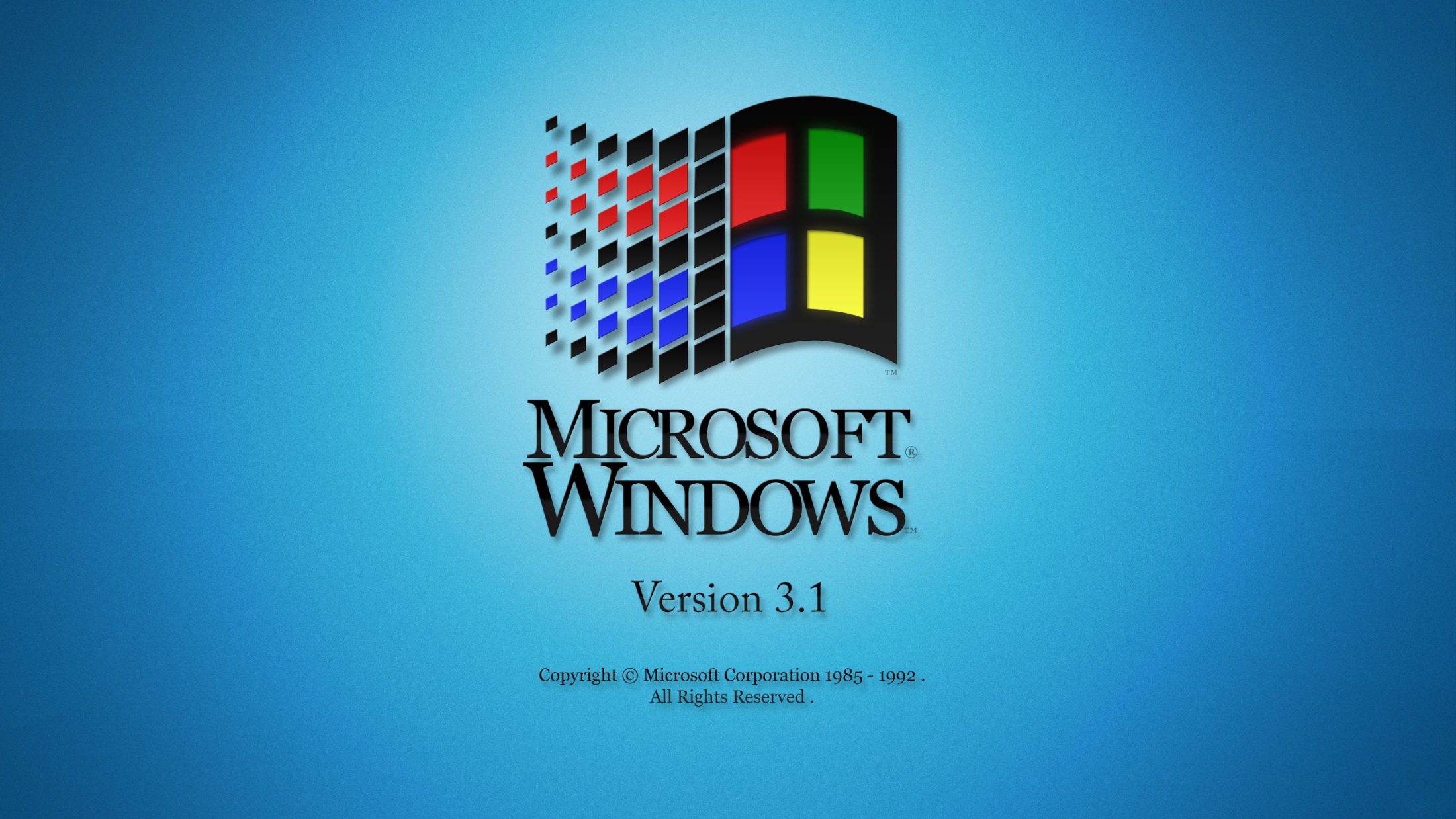 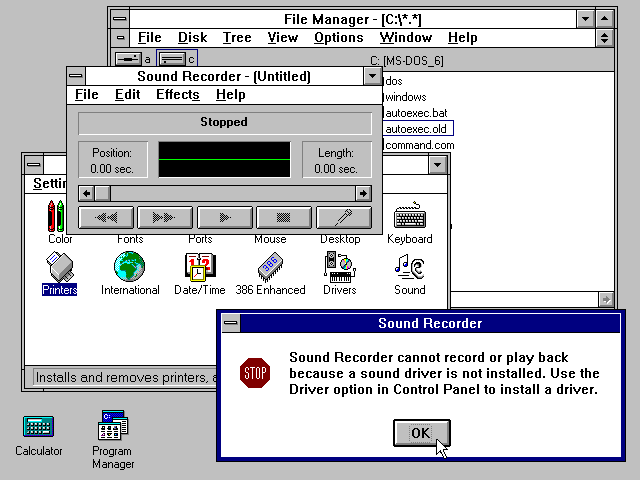 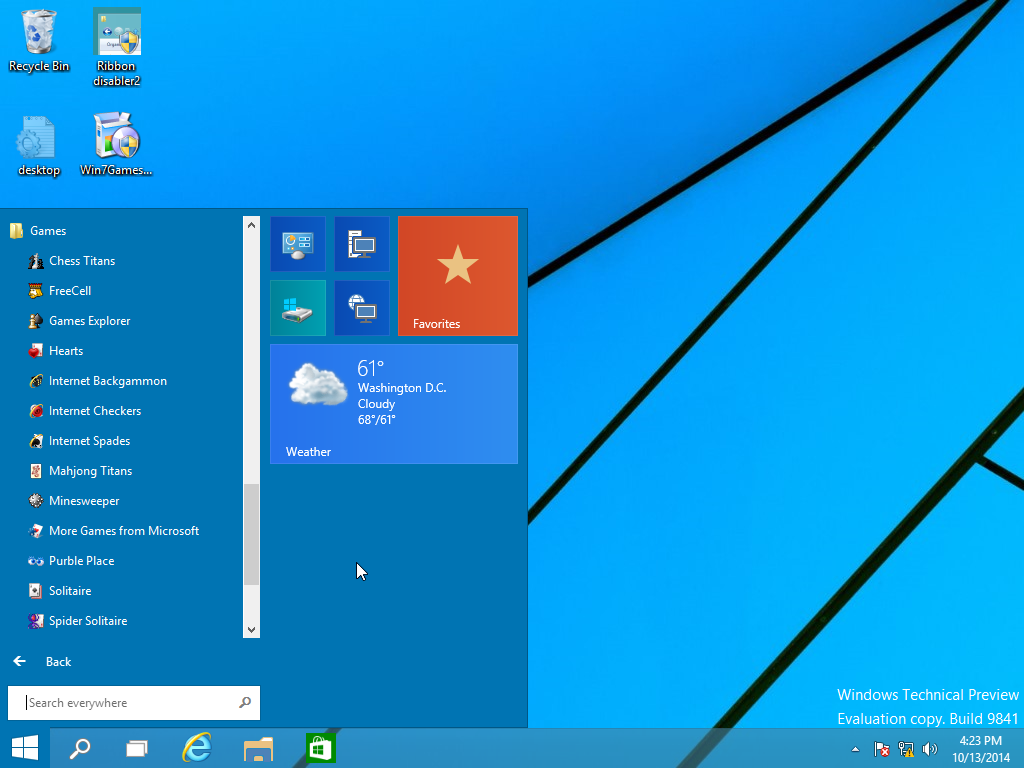 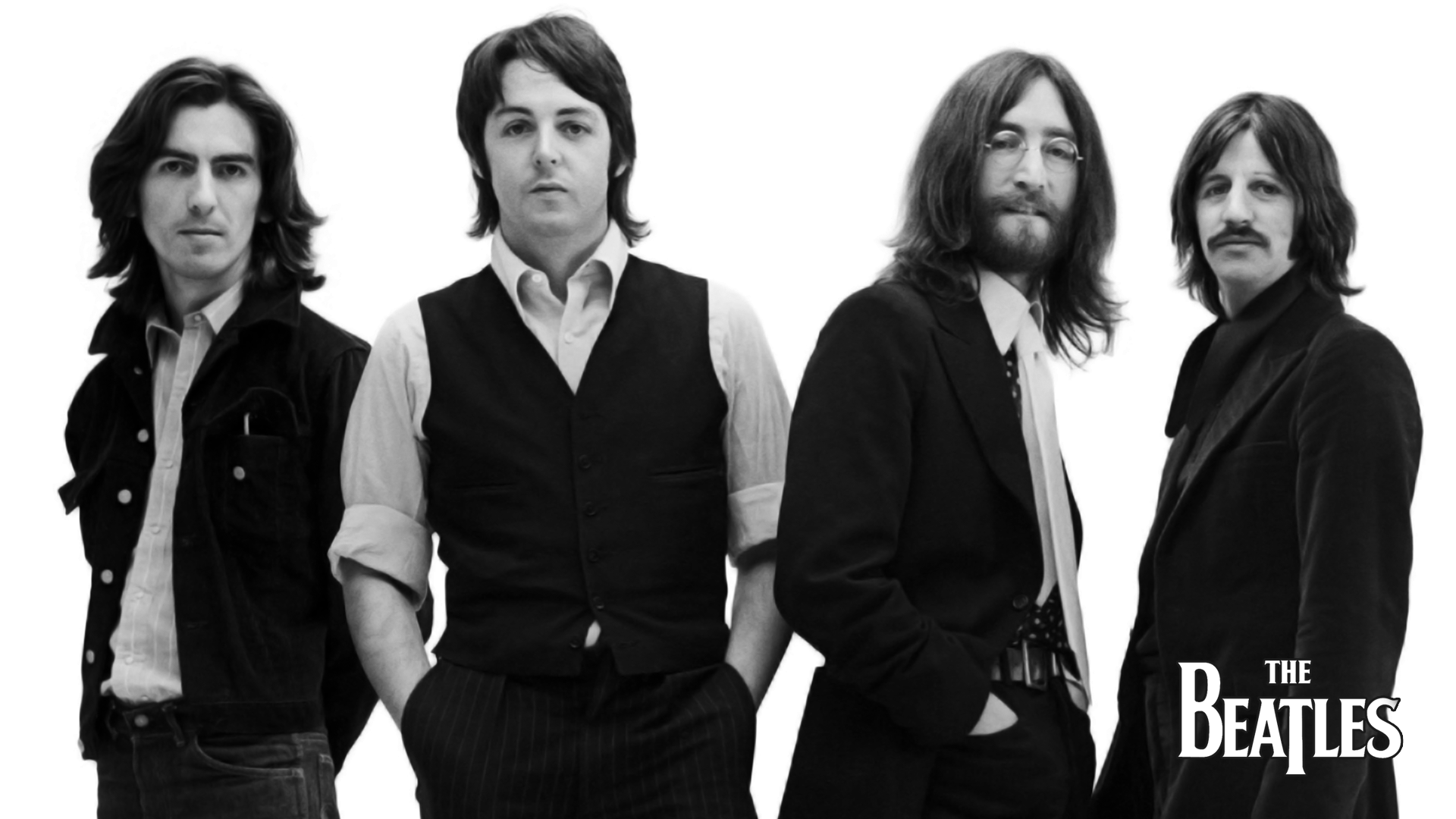 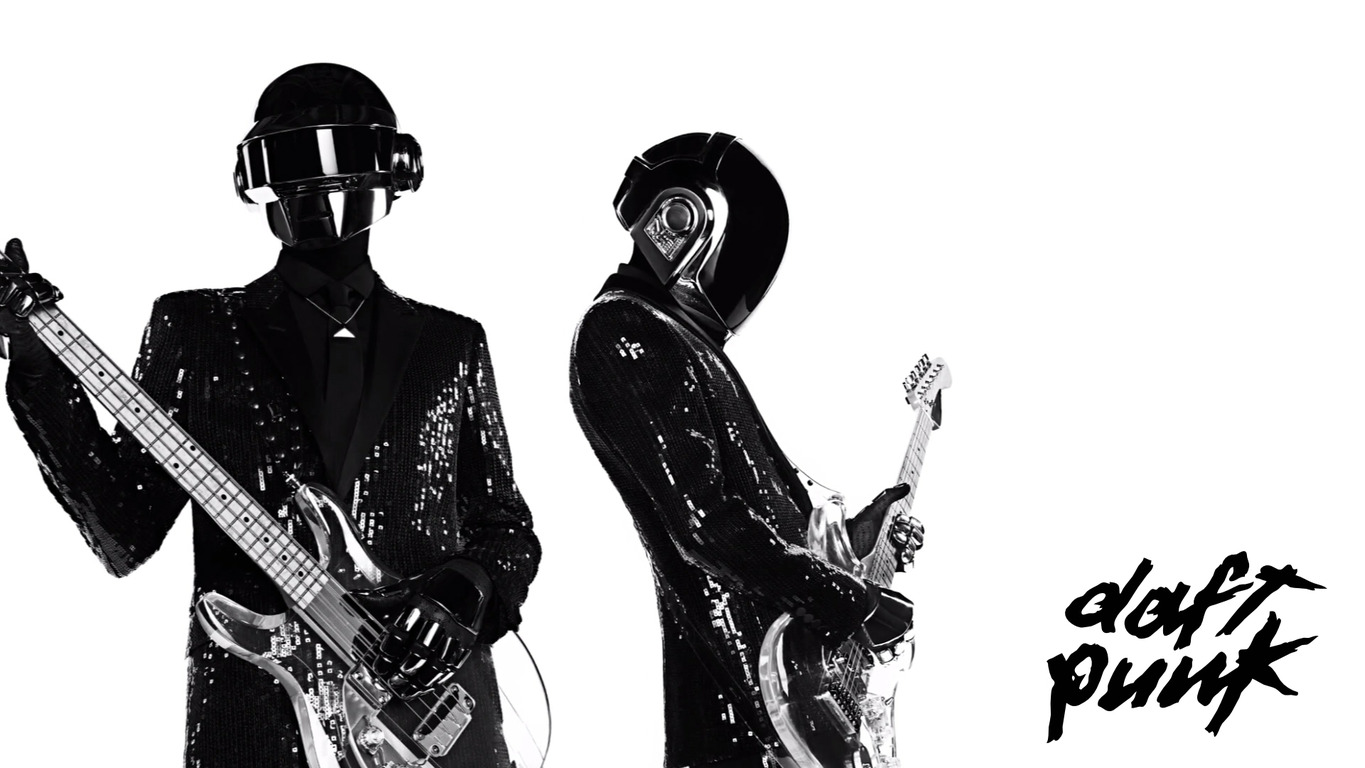 Tzv. Nová politická věda
Po WWII nastává významná proměna politologie:
Zaměření na odlišné otázky
Významná pozornost věnována metodologii
Snaha o povýšení politologie mezi „klasické“ vědy

Pozdější označení pro tyto trendy:
Behavioralismus (≠ behaviorismus)
Behavioralistická revoluce

50. – 60. léta 20. st.  dominance behavioralismu v USA
Behavioralismus
Americká politologická tradice

Opuštění výzkumu institucí

Důraz na výzkum chování jednotlivců a skupin v politických vazbách

Instituce:
Chápány sice jako důležitý, ale ne rozhodující prvek
Nic víc než souhrn činnosti jednotlivců a skupin, které je tvoří
Základní znaky (Easton, Nohlen, Hay)
Empirický výzkum s cílem tvorby teorií
Popis nepostačuje, je nutné i vysvětlit (a prognózovat)

Identifikace pravidelností
Empirický výzkum hledající vzorce chování ve společnosti

Induktivismus
Hledání pravidelností, zevšeobecňování jako předstupeň tvorby teorií

Převaha základního výzkumu
Základní znaky (Easton, Nohlen, Hay)
Exaktnost - propracovanost technik sběru dat

Kvantifikace - využití matematických a statistických metod

Zpětná ověřitelnost výzkumu
Požadavek validity a reliability výzkumu

Hodnotová neutralita
Požadavek hodnotového odstupu vědce od předmětu výzkumu
Protipól normativně-ontologického přístupu

Interdisciplinarita - propojení s jinými vědami (sociologie, psychologie, ekonomie)
Základní znaky - souhrn
Odlišení od předešlé politologie:

Obsahové – zaměření na jiná témata a otázky
Metodologické – silná snaha o metodologickou propracovanost politologie

B nebyl jednotným směrem, přesná definice chybí

Definice spíše toho, čím B nebyl:
Dahl - liší se od přístupu, který používá filosof, historik, právník a moralista
Behavioralismus - témata
Odklon od výzkumu institucí

Důraz na praktický aspekt mocenských vztahů

Typická témata:
Socializace (zapojování jedinců do širších vazeb)
Politická kultura (tradice)
Zájmové skupiny
Volební chování
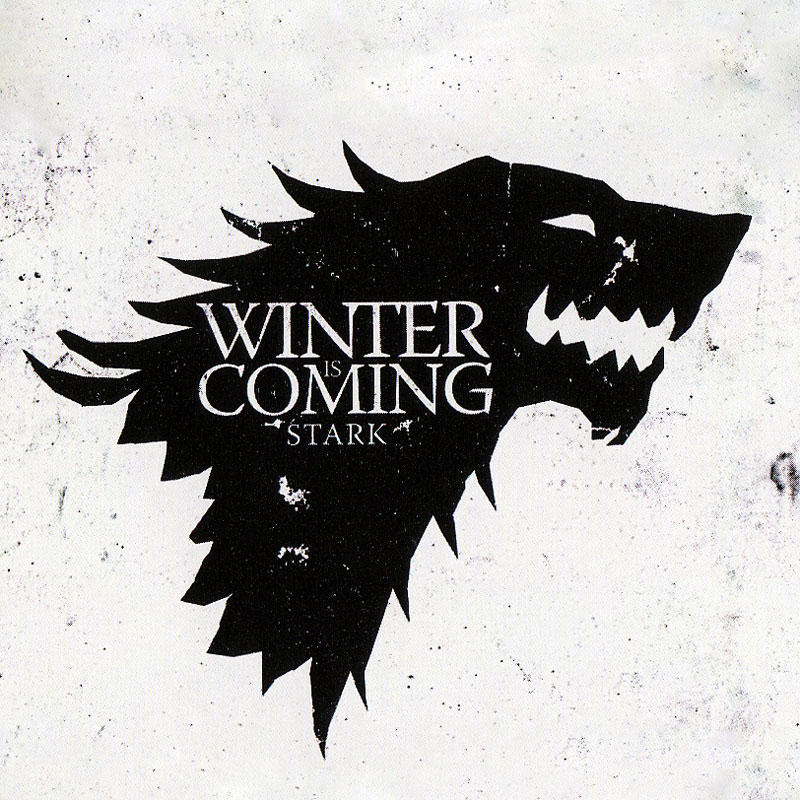 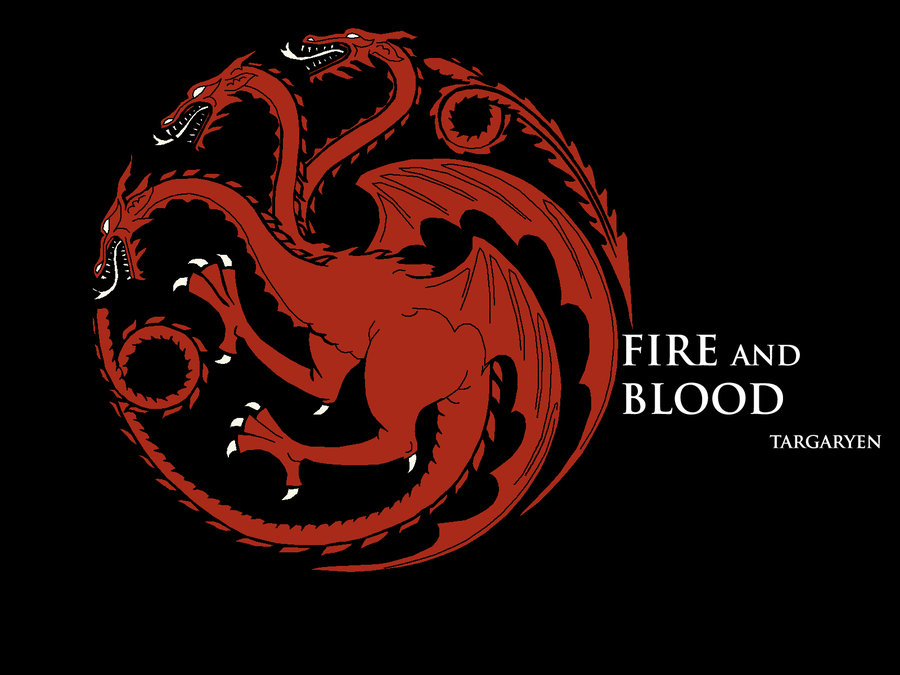 Behavioralismus - metodologie
Exaktnost, empirismus, pozitivismus
Smith – „Let the facts, with some help and a receptive audience, speak for themselves“

Využití nástrojů z jiných (i přírodních) věd:
Dotazníky
Rozhovory
Obsahová analýza
Statistika
Matematické modelování
The People’s Choice
Lazarsfeld, Berelson, Gaudet (1944)

Vliv sociodemografických vlastností (věk, náboženské vyznání, sociální postavení, velikost bydliště) na volební chování

Erie County (Ohio)

Panelové šetření – opakovaný výzkum na stejném vzorku
The People’s Choice
Archetypy voličů amerických stran
Republikán – bohatý protestant na venkově
Demokrat – chudý katolík z města

Křížící faktory (Cross pressures)
Opožděné rozhodování
S nárůstem překřížení klesal zájem o volby ve všeobecnosti

Volební kampaň
Vliv na voliče s nižším zájmem o volby
Voliči s větším zájmem o výsledek se rozhodují dříve
Kritika behavioralismu
Od 60. let 20. st.
Logický následek nástupu a dominance behavioralismu

Zdroje:
Bývalí stoupenci behavioralismu (Easton, Bay)
Zastánci normativně-ontologického přístupu (političtí filozofové – Strauss, Voegelin)
Přívrženci historicko-dialektického přístupu
Kritika behavioralismu
Odtrhnutí od reality, neschopnost reagovat na novou situaci (1968, Vietnam)

Vytýkaný výzkum pro výzkum:
Potřeba obnovy výzkumu pro praxi při zohlednění společenských požadavků

Zdánlivá hodnotová neutralita:
Proklamované odmítnutí hodnot má normativní základ
Vytýkané preferování konzervativních a liberálních hodnot (koncept politické kultury Almonda a Verby)
Potřeba politizace politické vědy
Kritika behavioralismu
Političtí filozofové (Strauss):
Podstata politiky nemůže být neutrální
Pokud absentuje posuzování podle kritérií typu spravedlivost, tak není možné politice porozumět

Klaus von Beyme:
Nepoměr nákladů a výsledků výzkumu
Náročnost výzkumu skupin
Rozdíl mezi statistickou a věcnou významností
Zdánlivost hodnotové neutrality
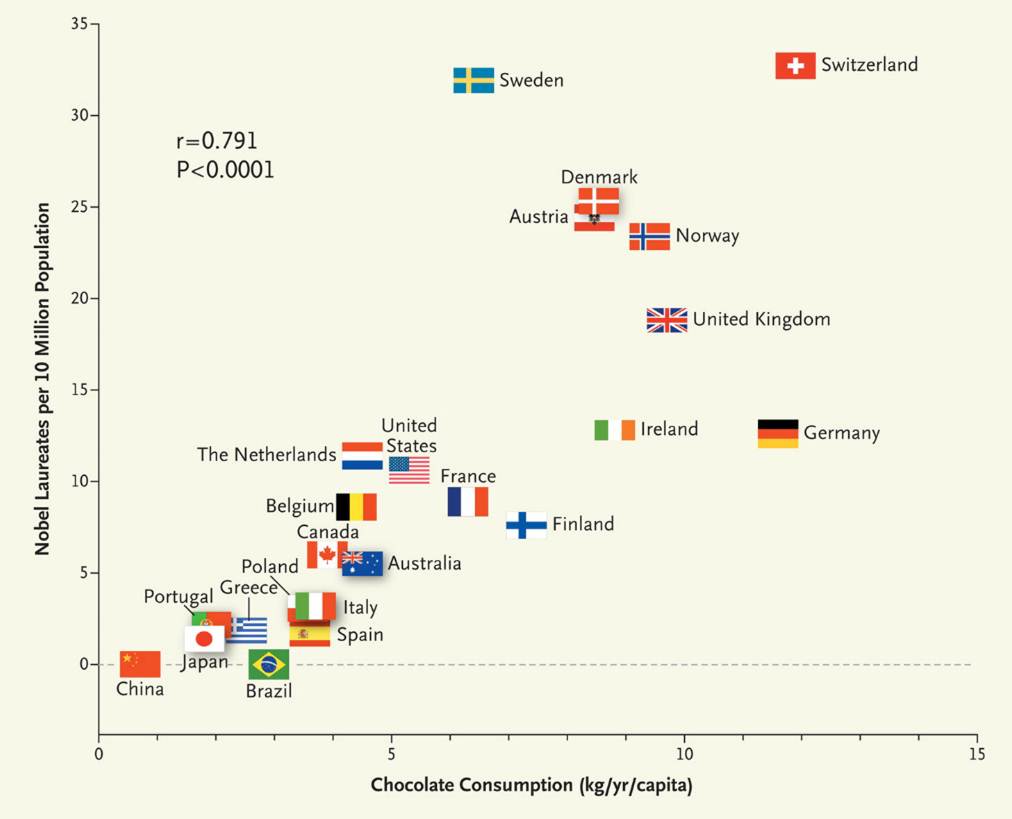 Post-behavioralismus
Přibližně od 70. let 20. století

Navázání na behavioralismus a úprava jeho základních východisek

Hlavní změny:
Nejen na popis a vysvětlení, ale též předvídání a kontrolu
Práce mohou mít i normativní pasáže – je však potřeba striktně je oddělit od empirických částí
Nejen základní, ale i aplikovaný výzkum

Policy analýza, politické poradenství
Teorie racionální volby
Založená i na myšlenkách behavioralismu

Ekonomický pohled na politologii a její procesy

Zájem o motivy aktérů při jednání a rozhodování

Výzkum jednotlivců, ale i jednotek vyššího řádu (např. politických stran)

Individualismus – sociální události jsou vnímány jako výsledek akcí aktérů
Koncept racionality
Ústřední prvek přístupů racionální volby

Racionalita akcí vs. racionalita cílů

Teorie racionální volby pracuje pouze s racionalitou akcí

Racionalita cílů je pro tento přístup úplně irelevantní
Aktéři
Racionalita a snaha o maximalizaci vlastního prospěchu (náklady vs. výsledek)

Chování v politice totožné jako v ekonomických vztazích (osobní prospěch, kalkulace zisků a ztrát)

Jasná hierarchie preferencí

Odlišné reakce na nejistotu a riziko
Teorie racionální volby
Formální teorie

Práce se zjednodušenou realitou, využívání modelů

Snaha o vysvětlení a predikci

Aplikace formalizovaného jazyka (typicky matematika)

Teorie racionální volby jako optimální standard, se kterým lze poměřovat reálné akce
Politicko-ekonomické teorie
Politické procesy jako tržní vztahy (Downs)

Teorie sociální volby (Arrow)

Logika kolektivního jednání (Olson)

Rozhodování v podmínkách nejistoty (Dahl)
Politické procesy jako tržní vztahy (Downs)
Ekonomické chování v politice

Řídící skupina:
Zájem o udržení při moci, všechny kroky podřízené tomuto cíli jsou racionální
Např. přizpůsobování volebního programu voličům

Řízená skupina:
Voliči preferují strany, které jim přinesou největší zisk
Stranický diferenciál – rozdíl mezi ziskem ze současné a budoucí vlády

Vysvětlení nárůstu systémů sociálního zabezpečení
Teorie sociální volby
K. Arrow - Sociální volba a individuální hodnota (1951)

V demokracii není možné dospět k řešení, které by přesně a spravedlivě zohlednilo individuální preference

Toto platí bez ohledu na rozhodovací mechanismus (poměrný, většinový systém)

Existující problém – cyklické většiny („Condorcetův paradox“)
1. Auto vs. Dovolená  Auto

2. Auto vs. Úspory  Úspory

3. Úspory vs. Dovolená  Dovolená
Teorie sociální volby
V kolektivě alespoň třech lidí tak není možné zajistit spravedlivý transfer individuálních preferencí

Důvod – každá preference může být poražena jinou preferencí

Arrowův teorém (teorém všeobecných možností)

Tvorba kolektivních rozhodnutí se tak přesouvá do sféry politiky
Rozhodování v podmínkách nejistoty Seminární práce v kurzu POL 181
Rozhodování v podmínkách nejistoty
Dahl

Volba racionální strategie v prostředí s nedokonalou informací

Možnosti:
Minimax
Maximax
Největší průměr
Teorie her
Další oblast, která využívá racionalitu

Politika chápána jako „hra“, ve které působí (proti)hráči a uplatňují své strategie

Příklady „her“ – tvorba volební kampaně, koaliční vyjednávání

Teorie her výrazně přesahuje politologii
Teorie her – základní pojmy
Racionalita

Hráči a strategie:
Hráči mají plné informace o krocích soupeře a na základě toho volí své akce
Strategické jednání – ovlivněné možnými tahy protihráčů a reaguje na jejich možnosti

Tranzitivita

Vztahy mezi hráči:
Konflikt, spolupráce, mix
Typy her
Hry s nulovým součtem:
Dva hráči, zisk jednoho = ztráta druhého
V politice vzácné, typické v jiných oblastech (tenis)
Kritika – výhry a prohry nejsou tak jednoduché 

Hry s nenulovým součtem:
Žádný hráč všechno nevyhrává ani neprohrává
Mix konfliktu a spolupráce
Volby do Senátu ČR

Herní sady
Příklad z teorie her
Vězňovo dilema

Popis:
2 vězni, každý dostane samostatně stejnou nabídku – mlčet nebo přiznat vinu druhého
Pokud oba dva budou mlčet  1 rok
Pokud oba dva zradí  3 roky
Pokud jeden zradí a druhý ne  ten co zradil jde na svobodu, druhý 10 let
Výsledek při dané situaci  racionální je zradit
Teorie koalic
Navazuje na teorii her

Přítomnost alespoň 3 hráčů

Okolnosti vytváření vlád v parlamentních systémech

Dvě tradice:
Americká (propojenost s teorií her) 
Evropská
Americká tradice (office seeking)
W. Riker

Faktory hodnoty koalice:
Účinnost – schopnost zajistit většinu
Zisk strany v koalici – počet postů

Nejvýhodnější – minimální vítězná koalice

Všechny ostatní varianty chápány jako deviantní
Evropská tradice (policy seeking)
Pracuje i s hůře zkoumatelnými jevy

Analyzované faktory:
Politická kultura
Tradice (předešlé spojenectví)
Vnitrostranická jednání

Práce s prvky, které americký koncept racionality nemůže postihnout
Rozdělení mandátů (N = 200)
Jaké vlády by předpokládala americká tradice?
Rozdělení mandátů (N = 200)
ABC (118), ABD (117), ACE (107), ADE (106), BCD (113), CDE (102), BE (137)

Byla by to ve smyslu racionality americké tradice pro B, resp. E nejvýhodnější minimální vítězná koalice?
Volby do PS 1998
Vliv „evropských“ prvků – např. předešlé spojenectví a na nich založené vztahy mezi stranami

Výsledek – nevznikla klasická minimální vítězná koalice, ale netradiční řešení v podobě opoziční smlouvy
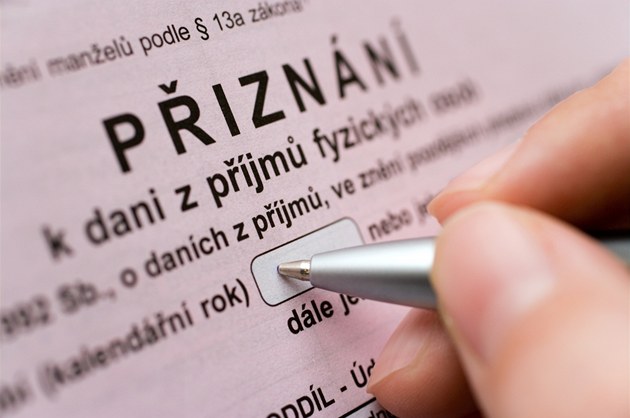 Kritika
Přeceňování ekonomického konceptu racionality

Přílišné zjednodušení a málo realistická představa

Přílišný formalismus

Sociologové:
Sociální aktéři nejsou to samé jako individua
Lidé nejsou izolované sociální atomy
Tversky a Kahneman (1981)
Epidemie (600 očekávaných obětí)

1. výběr:
Lék A – 200 lidí se zachrání (72)
Lék B – 1/3 pravděpodobnost, že se zachrání 600 lidí a 2/3 pravděpodobnost, že se nezachrání nikdo (28)

2. výběr:
Lék A – 400 lidí zemře (22)
Lék B – 1/3 pravděpodobnost, že nezemře nikdo a 2/3 pravděpodobnost, že zemře 600 lidí (78)
Neoinstitucionalismus
Postupná obnova zájmu o instituce od 80. let 20. století

Odmítá odsouvání role politických institucí do pozadí

Instituce nejsou podle něj pouze „místem“, kde dochází k agregaci individuálního chování

Naopak jsou chápány jako samostatný politický aktér, který ovlivňuje politické chování

Impulzy – např. změna podstaty welfare state, přeměny ve střední a východní Evropě po 1989, evropská integrace
Neoinstitucionalismus
Neoinstitucionalismus ≠ tradiční I v novější době

Obsahová i teoretická odlišnost
Propracovanější teoretický základ 
Určitá otevřenost k utvoření systematické teorie

Nadále důraz dávaný na empirickou stránku:
„Our goal is to understand the world, not to win a hollow victory among theories“ (Koremenos et al., 2003)
Neoinstitucionalismus - změny
Posun od:

1. Organizací k pravidlům
2. Formální k neformální koncepci institucí
3. Statické k dynamické koncepci institucí
4. Hodnotícího k nehodnotícímu přístupu
5. Holistické k disagregované koncepci institucí
6. Nezávislosti k zakotvenosti institucí
Od organizací k pravidlům
Tradiční institucionalismus:
Instituce = Organizace

Neoinstitucionalismus je chápe mnohem šíře

Instituce jako souhrn pravidel, které provázejí a ovlivňují chování politických aktérů

Např. předmětem výzkumu už není vláda jako orgán, ale její rozhodovací proces
Od formální k neformální koncepci I
Tradiční institucionalismus kladl důraz hlavně na formální kompetence

Neoinstitucionalismus bere do úvahy i neformální pravidla

Neformální pravidla:
Doplněk, ekvivalent, případně až modifikátor formálních pravidel
Větší náročnost na výzkum

Příklad – Senatorial courtesy v USA
Od statické k dynamické koncepci I
Instituce už nejsou chápány jako stabilní, ale naopak jako dynamické a proměnlivé „ostrovy“ s nedokonalou a dočasnou organizací (March a Olsen)

Instituce ne jako „věci“, ale jako „procesy“

Výzkum zaměřený na vznik a změnu institucí a motivy a zdroje těchto procesů
Od hodnotícího k nehodnotícímu přístupu
Silný odklon od hledání „dobré vlády“ a preferování konkrétního „dobrého“ nastavení institucí

Neoinstitucionalismus namísto toho zkoumá, jak instituce formují a ovlivňují společenské hodnoty
Od holismu k disagregovanému konceptu I
Tradiční institucionalismus - důraz na systémy vlády jako celky 

Neoinstitucionalismus zkoumá převážně komponenty

Daňová politika, rozhodování vlády, volební systémy, dohadovací mechanismy

Instituce v tomto pojetí netvoří jeden celek

Příklad – analýza volebního systému ve vztahu k tomu, jak umožňuje zahrnutí, resp. vyloučení konkrétních aktérů
Co je vlastně instituce?
Neoinstitucionalismus chápe instituce velmi široce

Ústupem od rovnosti mezi institucemi a organizacemi se pojem multiplikoval – pravidla, tradice, zvyklosti, úzus

Rothstein – pokud instituce znamená všechno, tak neznamená nic
Co je vlastně instituce?
Možné řešení – standardní operační procedury (Hall):
Specifická pravidla chování, o kterých existuje všeobecné povědomí a jsou akceptována jako pravidla hry
Pro každý systém se liší, zahrnují i neformální pravidla
Jsou odlišná od individuálních návyků
Nejsou to všechno nová pravidla, je potřebný určitý čas pro jejich etablování

Např. proces sestavení vlády a jeho komponenty
Příklady výzkumů
Volební systémy a jejich vliv na ochotu postkomunistických států uskutečňovat ekonomické reformy (Bagashka 2012)

Vliv výběru kandidátů na následné chování a „kvalitu“ poslanců (Sheafer a Tzionit 2006; Siavelis a Morgenstern 2008)